- Sinh ho¹t hÌ lµ mét ho¹t ®éng bæ Ých cho chóng em.
- Sinh hoat hÌ lµ mét hoat ®éng bæ Ých cho chóng em.
- Chóng ta cÇn tËp thÓ dôc ®Òu ®Æn ®Ó cã c¬ thÓ kháe kho¾n.
- Chóng ta cÇn tËp thÓ dôc ®Òu ®Æn ®Ó cã c¬ thÓ kháe kho¨n.
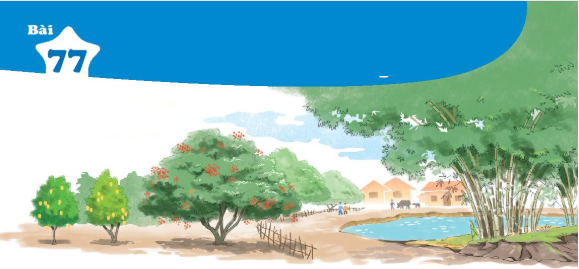 NhËn biÕt
Quª ngo¹i cña Hµ cã luü tre xanh, cã c©y tr¸i xum xuª.
Quª ngoai cña Hµ cã luy tre xanh, cã c©y tr¸i xum xuª.
oai
uy     uª
ng
oai
ngo¹i
khoai    ngo¸i    ngo¹i
khoai    ngoai    ngoai
huÖ       thuÕ        tuÕ
huª       thuª        tuª
huy       luü         thuû
huy       luy         thuy
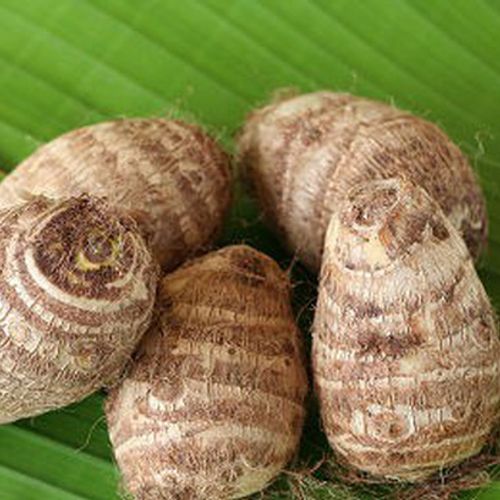 khoai sä
khoai sä
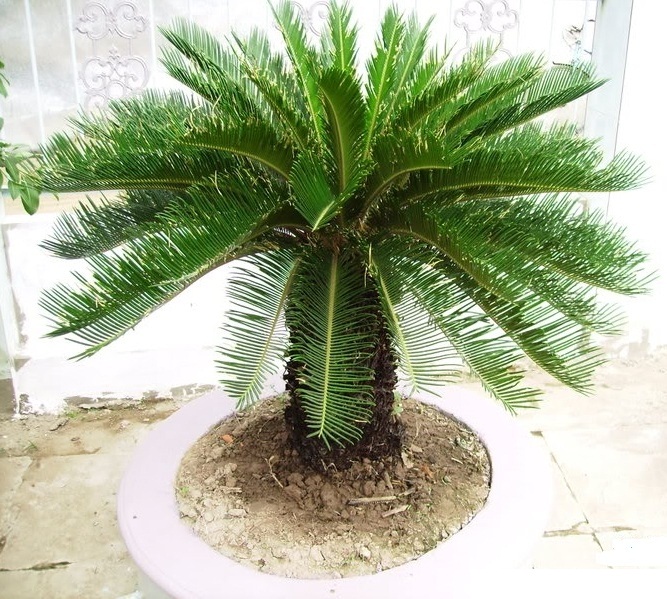 v¹n tuÕ
v¹n tuª
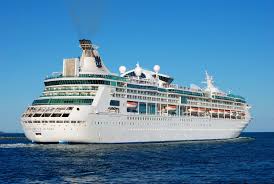 tµu thuû
tµu thuy
oai         uª         uy
ng
oai
ngo¹i
khoai    ngo¸i      ngo¹i
  huÖ        thuÕ        tuÕ
   huy        luü          thuû
khoai sä  v¹n tuÕ   tµu thuû
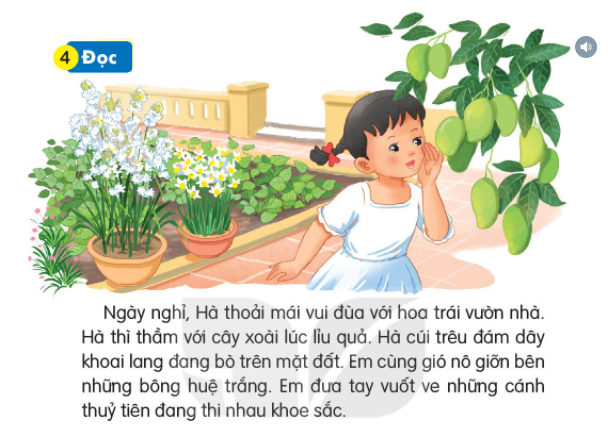 Ngµy nghØ, Hµ tho¶i m¸i vui ®ïa víi hoa tr¸i v­ên nhµ.
Hµ th× thÇm víi c©y xoµi lóc lØu qu¶.
Hµ cói trªu ®¸m d©y khoai lang ®ang bß trªn mÆt ®Êt.
Em cïng giã n« giìn bªn nh÷ng b«ng huÖ tr¾ng.
Em ®­a tay vuèt ve nh÷ng c¸nh thuû tiªn ®ang thi nhau khoe s¾c.